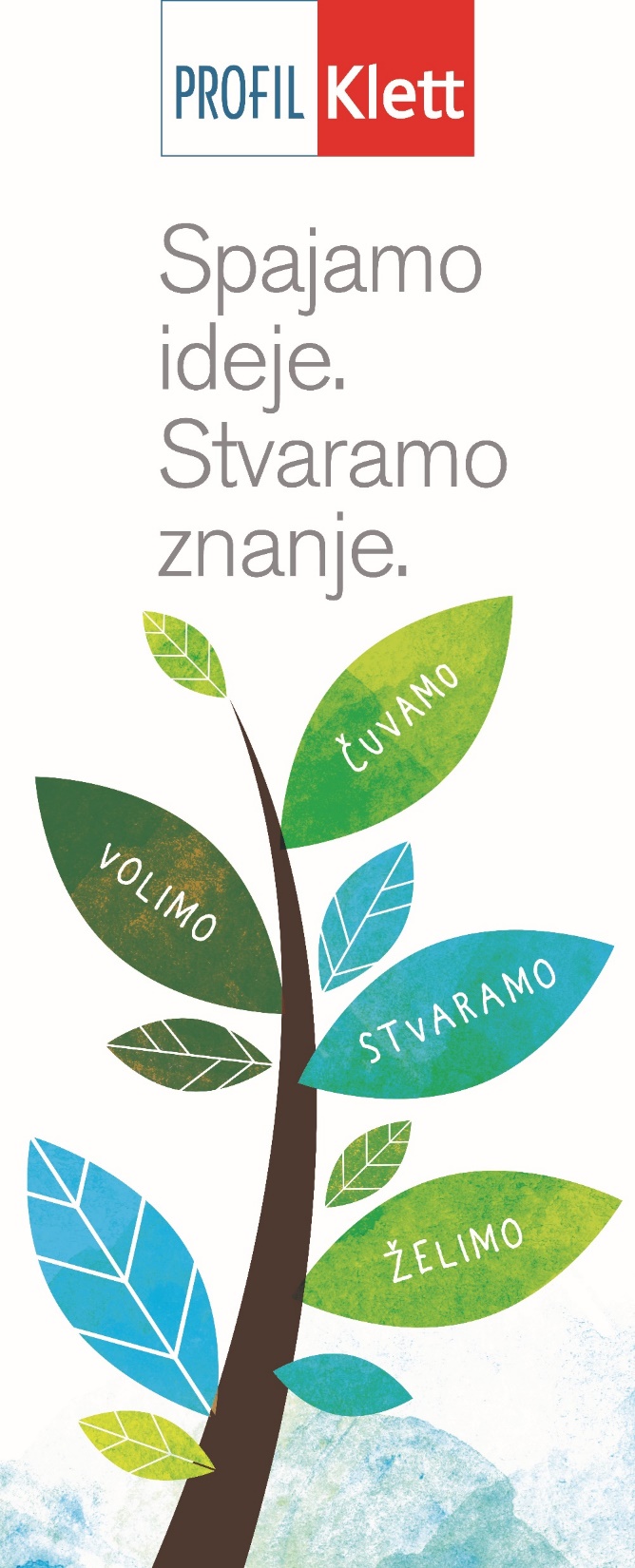 ŠTO JA TU MOGU
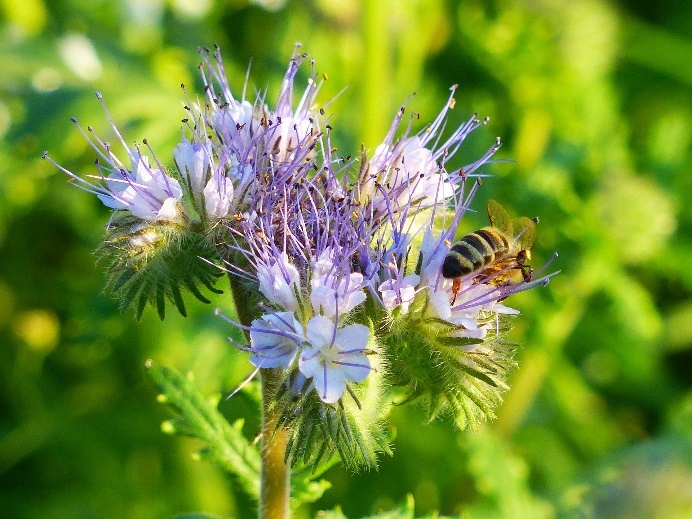 ODRŽIVO OD SAMOG POČETKA
Sanja Škreblin, OŠ Dobriše Cesarića, Zagreb
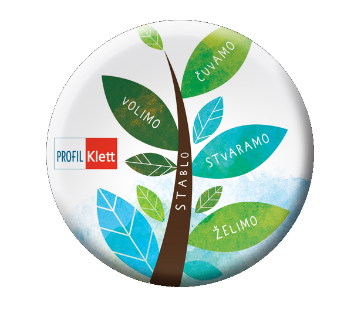 TKO JE TO?
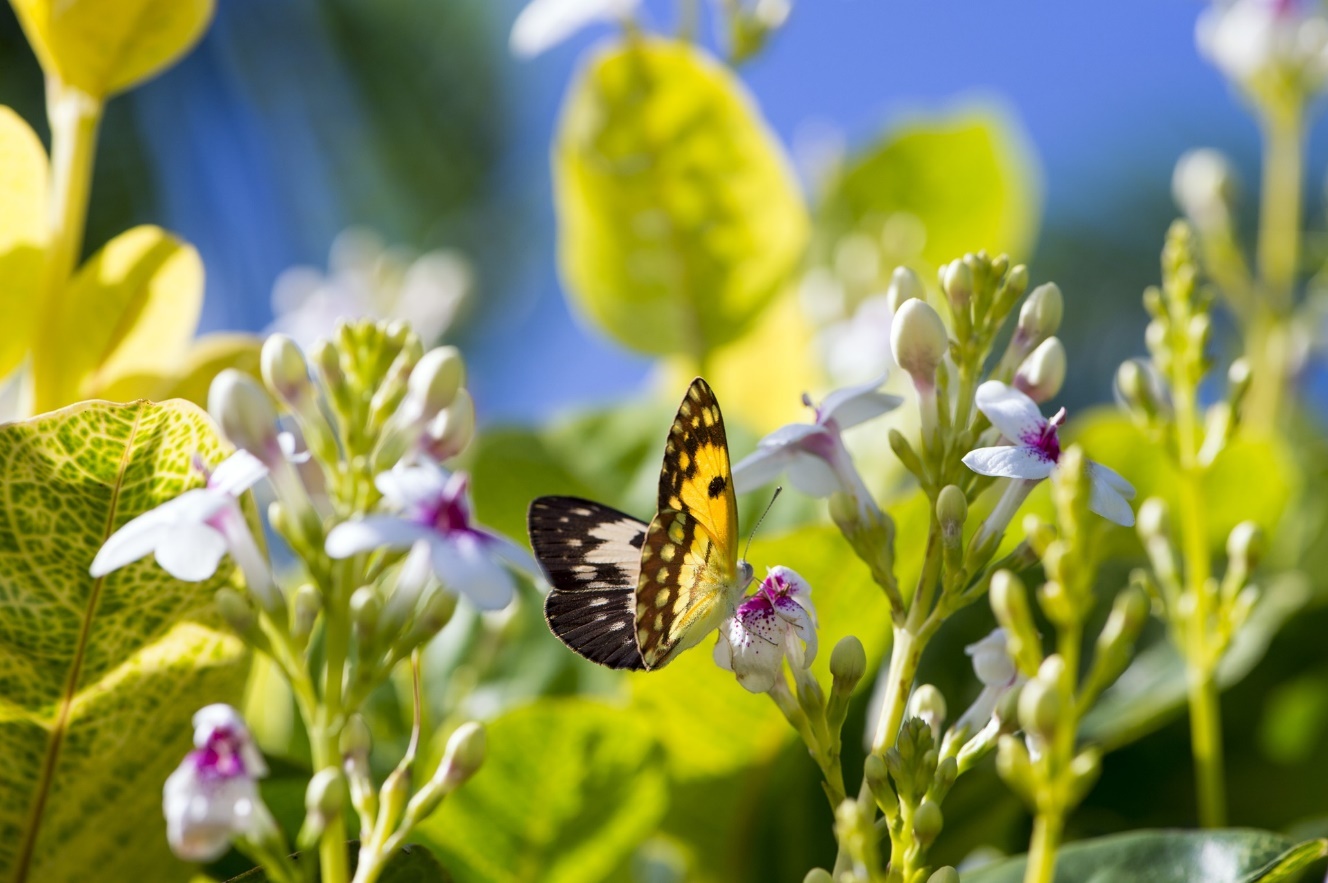 Ispričaj što sve znaš o ovome kukcu.

Pomoći će ti riječi: šarena krila, jajašce, gusjenica, kukuljica, cvijeće, oprašivanje.
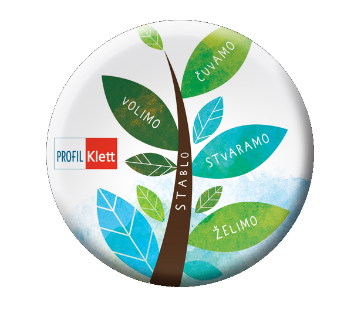 TKO JE TO?
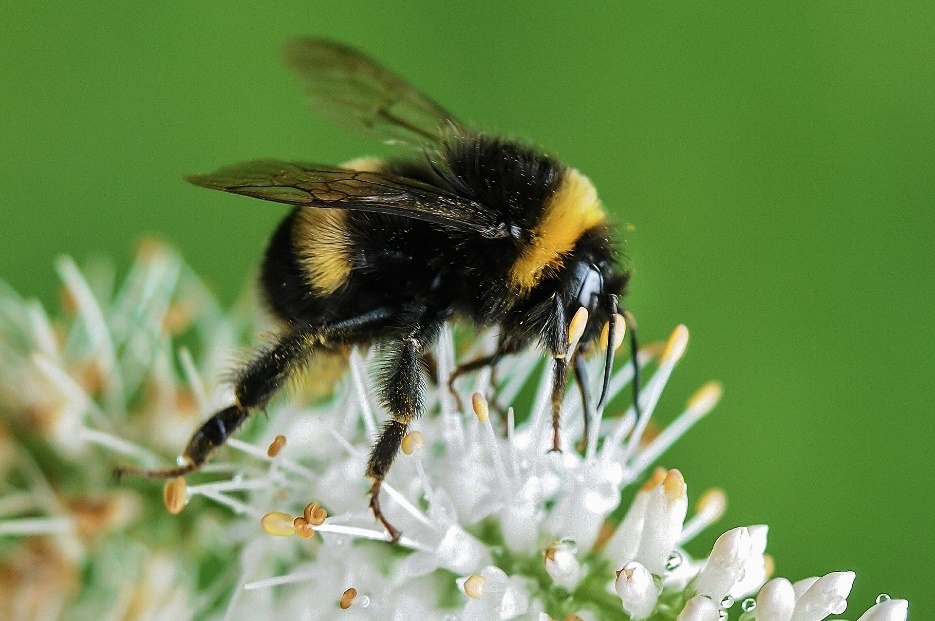 Ispričaj što sve znaš o ovome kukcu.

Pomoći će ti riječi: zuji, velik, pruge, cvijeće, oprašivanje
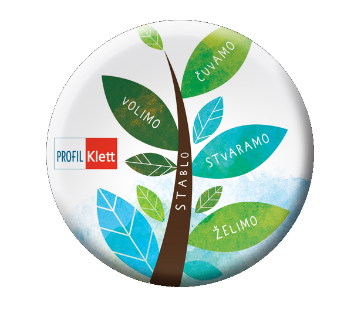 TKO JE TO?
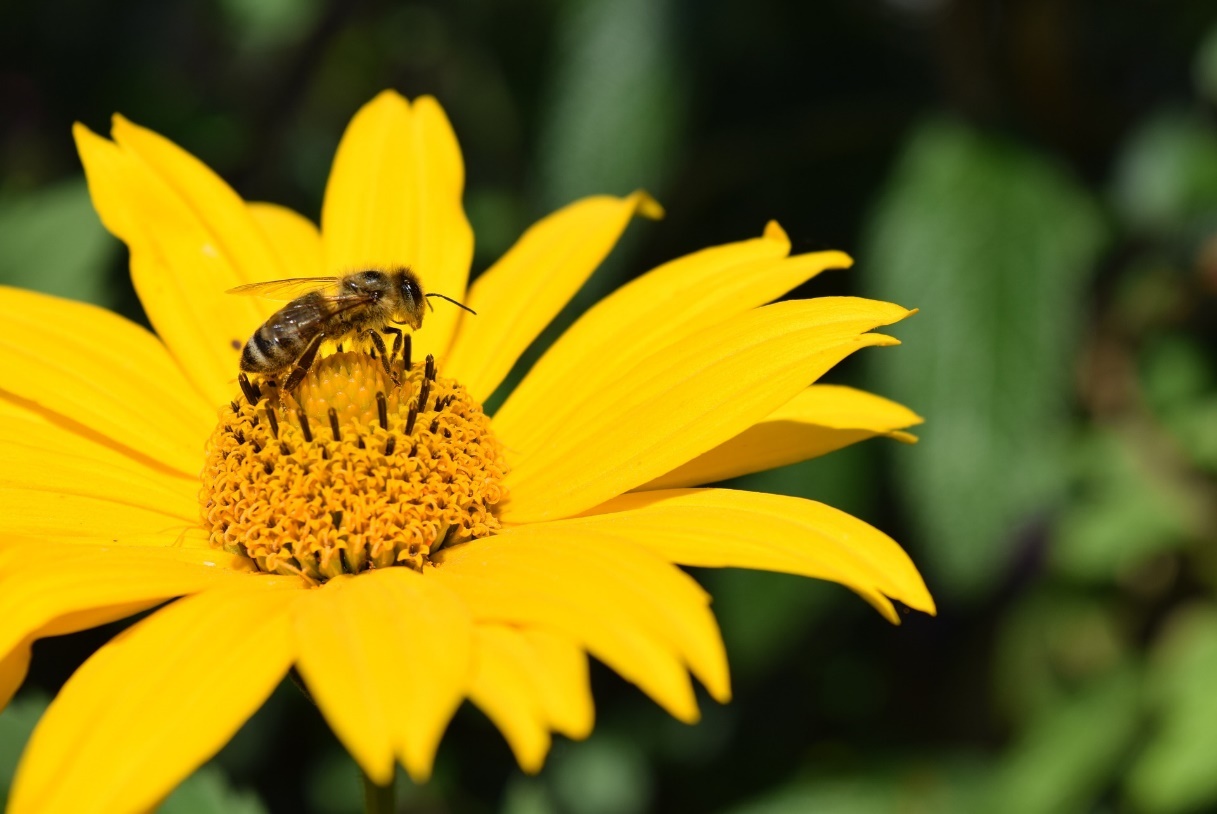 Ispričaj što sve znaš o ovome kukcu.

Pomoći će ti riječi: košnica, skupina ‒ zadruga, cvijeće, med, oprašivanje.
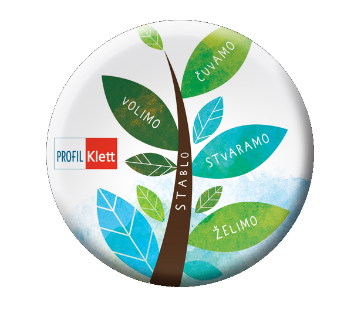 TKO SU ONI?
Koje su se riječi pojavljivale uza sva tri opisana kukca? 
Pčele, bumbari i leptiri neki su od letećih kukaca koji se hrane cvjetnim sokovima. 
Oni prenose cvjetni prah s cvijeta na cvijet.
Diljem svijeta tih kukaca ima sve manje.
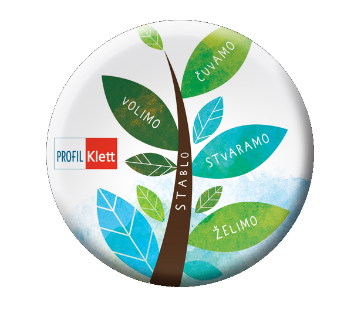 ŠTO SE DOGAĐA?
Znanstvenici pretpostavljaju da postoje četiri glavna uzroka smanjenja broja pčela i sličnih kukaca:
otrovi u poljoprivredi
uzgoj monokultura
bolesti 
sve manje raznolikoga bilja.
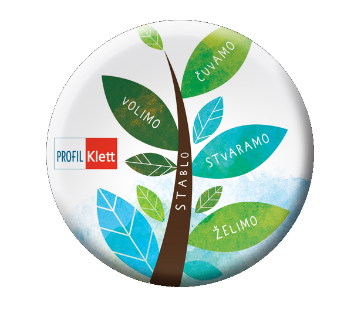 OTROVI U POLJOPRIVREDI
Na poljima i u vrtovima ljudi štite uzgojene biljke od korova i štetočina raznim otrovima.
Ti otrovi dolaze i do ostalih kukaca.
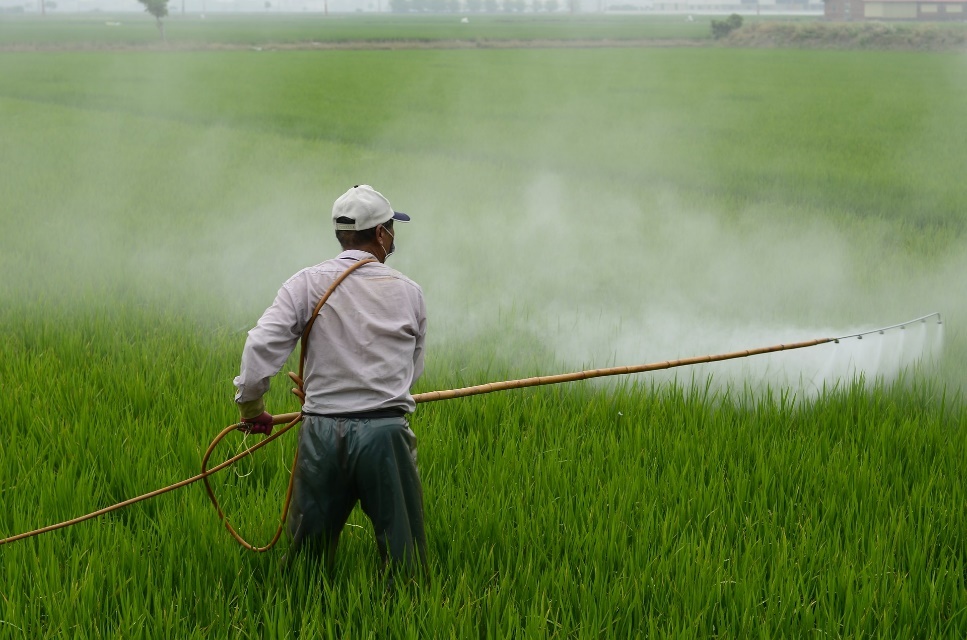 Korov ‒ bot. zajedničko ime za samonikle biljke koje rastu u poljoprivrednim kulturama.

Štetočina ‒ životinja koja nanosi štetu, osobito kukac; štetnik.
Hrvatski jezični portal
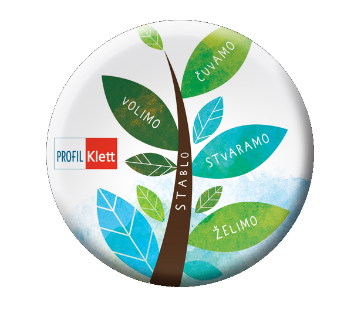 UZGOJ MONOKULTURA
Na velikim područjima uzgaja se samo jedna biljna vrsta, primjerice suncokret. 
Po drugu hranu kukci moraju ići daleko.
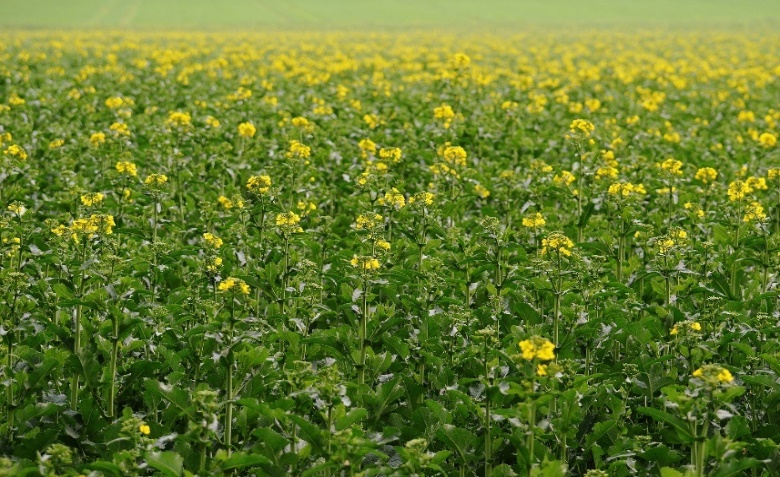 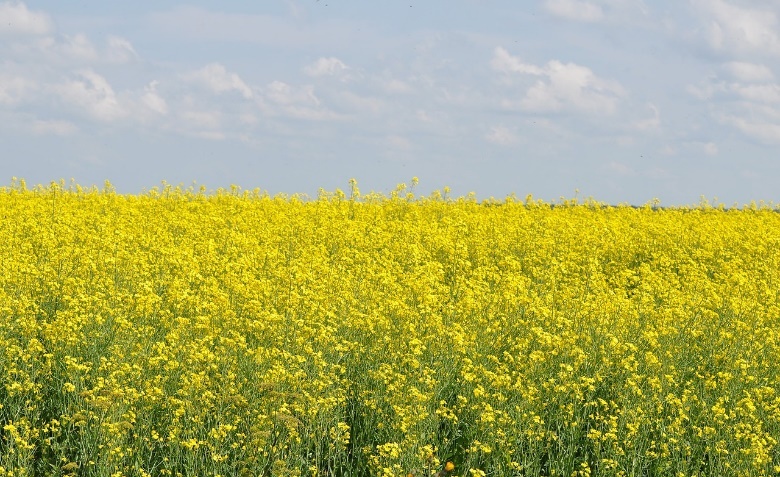 Monokultura ‒ agr. uzgajanje samo jedne vrste usjeva na većoj površini tijekom više godina
										Hrvatski jezični portal
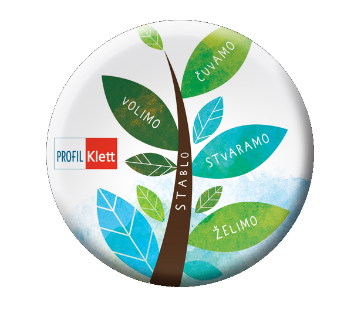 BOLESTI
Kao i kod ljudi i kod kukaca postoje zarazne bolesti.
Bolesnomu kukcu još je teže tražiti hranu.
Pčelari liječe svoje pčele.
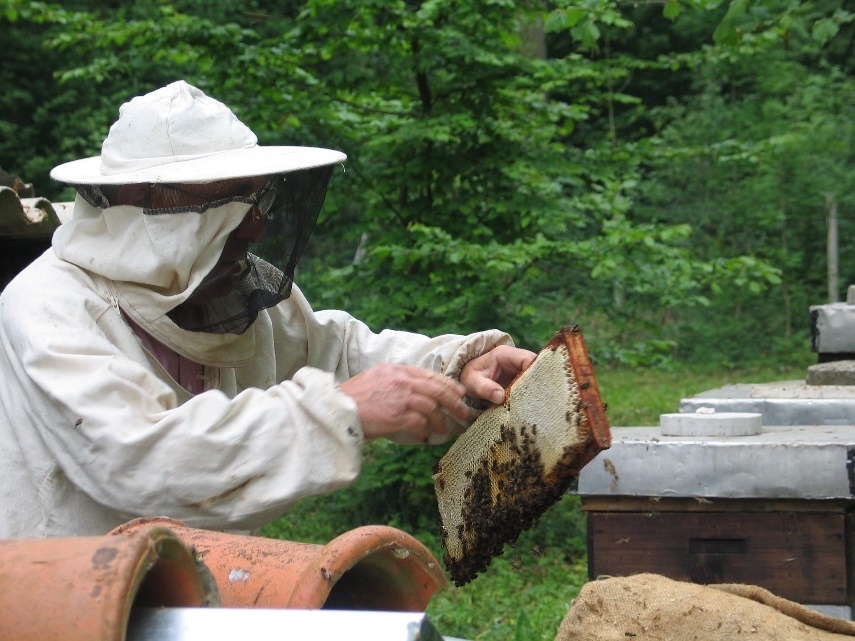 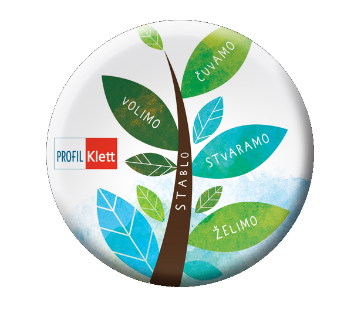 MANJE RAZNOLIKOGA BILJA
Na urednim, njegovanim i često košenim travnjacima nema mnogo različitoga cvijeća.
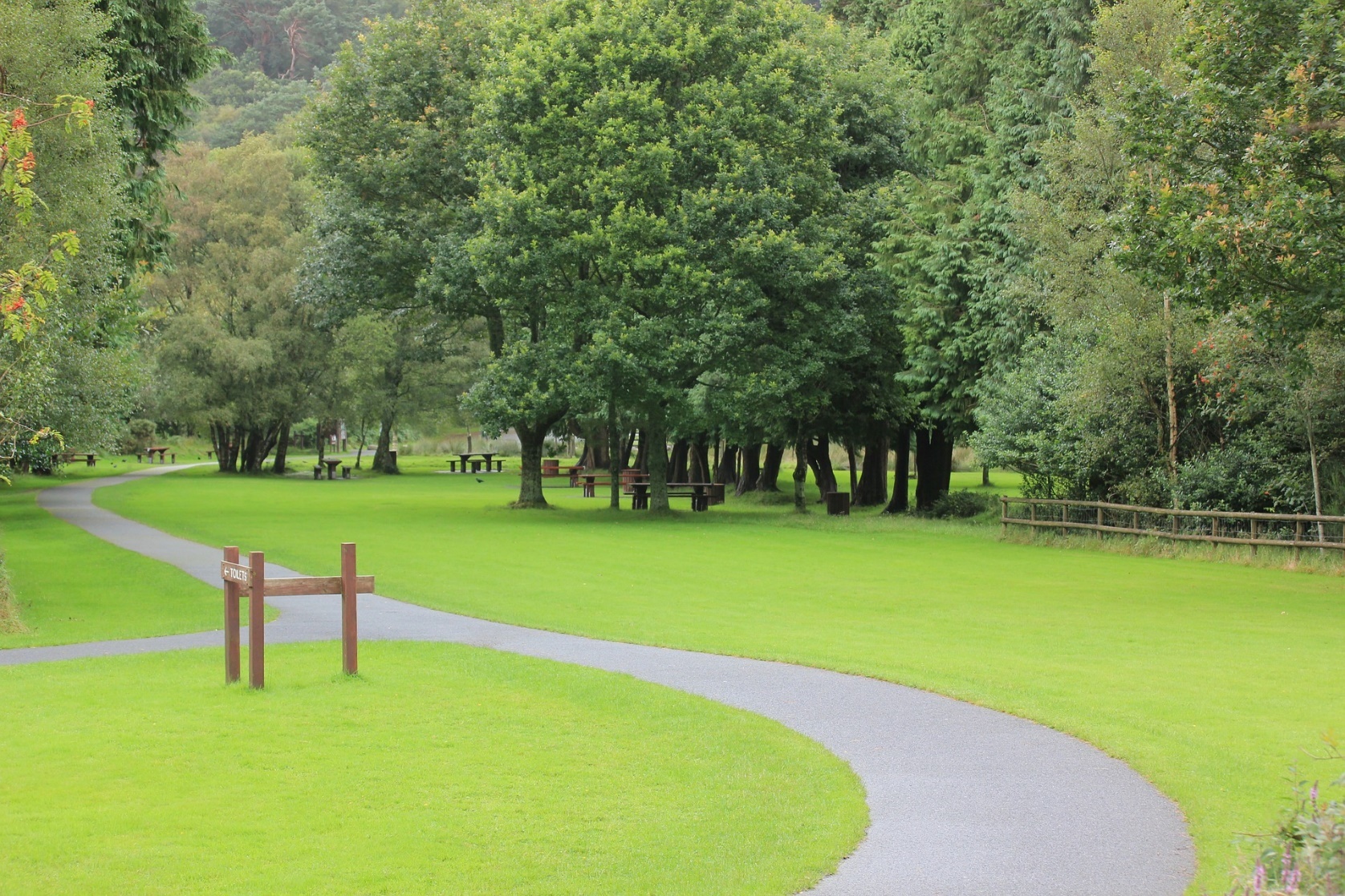 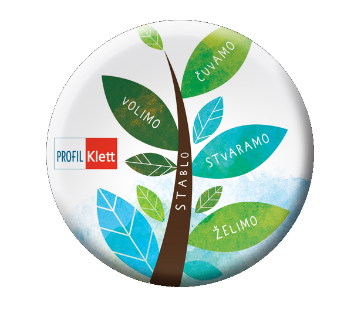 MOGU LI LJUDI POMOĆI?
Uzgajajmo cvijeće na prozorima i u dvorištima.
Posijmo različite domaće biljke na naše travnjake.
Pustimo neka trava ponegdje naraste viša kako bi u njoj cvalo cvijeće. 
Izbjegavajmo uporabu otrova.
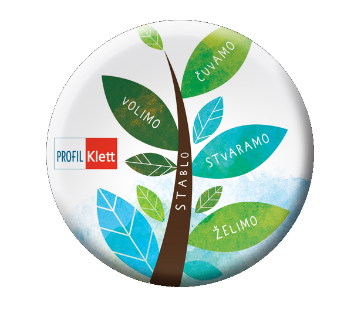 MOGU LI DJECA POMOĆI?
Ispričajte roditeljima, bakama, djedovima,
rođacima  i bliskim susjedima što ste danas
naučili.






Uzgajajte biljke.
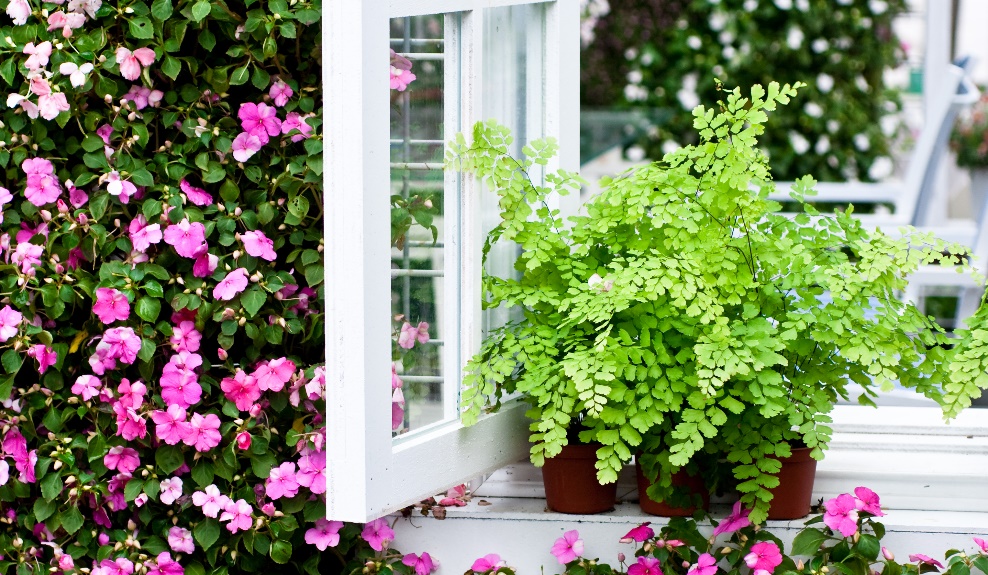